Casus Tim

Tim, een jongen van net 8 jaar, zit in het 3de leerjaar. De juf heeft het gevoel dat Tim niet steeds gedrag stelt dat past bij zijn leeftijd. Conny, de begeleidster van de buitenschoolse opvang kent Tim al lang en de juf vraagt in het begin van het schooljaar om Tim ook eens goed te observeren tijdens de opvangmomenten. De juf vraagt aan Conny of dit gedrag haar ook zou opvallen in debuitenschoolse opvang. 

Conny geeft al onmiddellijk het volgende mee aan de juf: 
Ze weet nog, zelfs van toen Tim nog in het kleuter zat, dat Tim dan ook al moeite had met het opbouwen van relaties met zijn leeftijdsgenoten. Terwijl veel kinderen in de kleuterklas leren om samen te spelen en eenvoudige sociale regels te begrijpen, speelde Tim vooral naast andere kinderen in plaats van echt samen met hen. Hij leek ook moeite te hebben met het delen van speelgoed of het begrijpen van beurtelings spelen, wat normaal gesproken aan het eind van de peuter- en begin van de kleuterfase wordt ontwikkeld. 

Daarnaast verzamelde ze ook enkele observaties tijdens de opvangmomenten: 

Aan het begin van het schooljaar gaat de opvanggroep eens naar een nabijgelegen bos. Tim ziet daar een grote, oude boom. Hij hoort een kleuter zeggen: “Kijk, die boom lijkt echt moe! Hij heeft al zo veel jaren staan wachten.” waarop Tim zegt: een boom kan toch niet moe zijn, dat is niet zoals bij een mens. 

Voor het vieruurmomentje op woensdag namiddag bakken de begeleiders pannenkoeken met en voor de kinderen. Iedereen krijgt 1 pannenkoek. Bij de kleuters snijdt de begeleider de pannenkoek in 2 helften en rolt de helftjes op. Tim vraagt zich af waarom de kleuters 2 pannenkoeken krijgen, zij zijn toch kleiner? Hij is al een lager schoolkind!

Terwijl de andere kinderen samen een grote toren bouwen, kiest Tim ervoor om in een hoekje van de kamer alleen met zijn eigen set blokken te spelen. Hij lijkt tevreden en geconcentreerd op zijn eigen bouwwerk en toont weinig interesse in wat de andere kinderen doen.
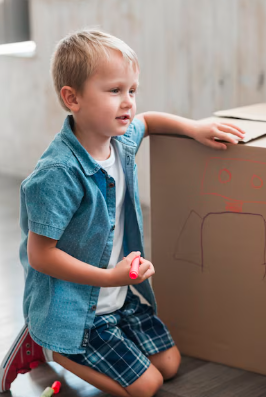 Mogelijke analyse (de verwachtingen als leraar bepaal je zelf)
Theorie van Piaget:
De theorie van Piaget vertelt ons iets over hoe kinderen leren. Hij sprak hierbij over 3 mechanismen: assimilatie, accommodatie en equilibratie. 
Piaget formuleerde ook vier verschillende stadia in de ontwikkeling van het kind (+ indicatie van leeftijd): 
Sensomotorische fase (0-2 jaar)
Pre-operationele fase (2-7 jaar)
Concreet-operationele fase (7 – 12 jaar)
Formeel-operationele fase (vanaf 12 jaar)

Zoek verbanden tussen de theorie van Piaget en de casus
Gezien de leeftijd van Tim, baseer ik mij op het concreet-operationeel stadium van Piaget. Dit is het 3de cognitief stadium van Piaget;  Dit stadium loopt van ongeveer 7-12 jaar, Tim is 8 jaar oud. 

Wat opvalt in dit stadium is bv. het verschijnen van conservatie: in staat zijn hoeveelheden bij objecten juist in te schatten, ook na een verandering.Bij de kleuters snijdt de begeleider de pannenkoek in 2 helften en rolt de helftjes op. Tim vraagt zich af waarom de kleuters 2 pannenkoeken krijgen, zij zijn toch kleiner? Hij is al een lager schoolkind! Volgens dit voorbeeld is er nog geen sprake van conservatie bij Tim. Hier werd de pannenkoek in 2 gesneden, de hoeveelheid blijft gelijk, maar Tim ervaart het niet zo. Volgens hem zijn er nu 2 pannenkoeken, het lijkt meer dan voordien. Kinderen leren conservatie in het concreet-operationeel stadium. Hier kan tijdens dit stadium verder op geoefend worden.  
In de concreet-operationele fase is er ook geen sprake meer van animisme. Animisme is de aangeboren neiging van mensen om leven toe te kennen aan niet-levende dingen.Tim ziet daar een grote, oude boom. Hij hoort een kleuter zeggen: “Kijk, die boom lijkt echt moe! Hij heeft al zo veel jaren staan wachten.” waarop Tim zegt: een boom kan toch niet moe zijn, dat is niet zoals bij een mens. Bij de kleuter (in de pre-operationele fase) is er nog sprake van animisme maar in de concreet-operationele fase niet meer.
Mogelijke conclusie (de verwachtingen als leraar bepaal je zelf)
Vraag: Bekijk de casus over Tim. Verloopt de cognitieve ontwikkeling volgens de fasen van Piaget of stel je iets vast dat je zou signaleren aan de juf? Indien je iets zou signaleren: wat zou je signaleren en waarom?  

Tim zou zich volgens Piaget's stadia moeten bevinden in het concreet-operationeel stadium (vanaf 7 jaar). Eén van de observaties past bij dit stadium (zie groen). We stellen vast dat er bij Tim nog sprake is van non-conservatie (zie oranje). Dit hoort bij het vorige stadium van Piaget, het pre-operationele stadium. Dit zouden we dus signaleren aan de juf om in de gaten te houden en gericht verder op te oefenen.

Ter info: In de casus zijn ook elementen opgenomen m.b.t. de socio-emotionele ontwikkeling. Op die manier maak je de casus 'complexer'. De leerlingen moeten er de verbanden met de cognitieve ontwikkeling (hier: Piaget) kunnen uithalen en een besluit formuleren.
Casus Sophie
Voor een groepsopdracht moesten Sophie (12 jaar) en haar drie vrienden in de klas samenwerken aan een presentatie over het milieu. Elke leerling kreeg een taak toegewezen, maar Sofie had eigenlijk het meeste werk zelf gedaan omdat de rest niet echt met ideeën kwam. Toen de juf tijdens de presentatie vroeg wie wat had gedaan, stond Sophie voor een moeilijke keuze: zou ze eerlijk zijn en vertellen dat Lucas niets had gedaan, of zou ze zwijgen? Sophie koos ervoor om te zwijgen. Ze zei tegen de juf dat iedereen even hard had gewerkt. Iedereen kreeg dus dezelfde waardering, wat voor frustratie zorgde bij haar. 
Die avond, terwijl ze haar huiswerk maakte, kon ze alleen maar denken aan de groepsopdracht.  Ze besefte dat eerlijkheid belangrijk was, de juf zegt dat ook steeds, maar ze was bang dat het zou leiden tot conflicten
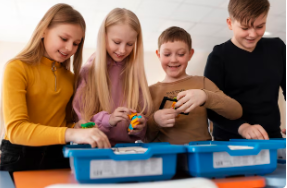 binnen de groep. Wat zouden haar vrienden van haar denken als ze de waarheid zou vertellen? 
De volgende dag, tijdens de pauze, zat Sophie met een paar andere vriendinnen te praten en besloot ze haar zorgen te delen. Ze vertelde hen wat er was gebeurd en hoe ze zich voelde. Haar vriendinnen luisterden aandachtig en een van hen, Yumi, stelde voor om een gesprek met de leerkracht te hebben. “Misschien kun je je zorgen delen,” zei Yumi. “Het is belangrijk dat je je niet slecht voelt over iets wat je hebt gedaan.” 
Geïnspireerd door hun steun, besloot Sophie het gesprek aan te gaan met de juf. Ze legde uit dat ze zich ongemakkelijk voelde over de verdeling van de waardering en dat ze bang was geweest voor de reacties van haar vrienden. De juf luisterde en waardeerde Sophies eerlijkheid. Ze gaf Sophie advies over hoe ze in de toekomst met zulke situaties om kon gaan, zoals open communiceren binnen de groep en het belang van eerlijkheid, zelfs als dat moeilijk is.
Mogelijke analyse (de verwachtingen als leraar bepaal je zelf)
Theorie van Kohlberg:
Volgens Kohlberg's theorie van de morele ontwikkeling doorlopen kinderen op eigen tempo verschillende stadia. Ieder stadium heeft een eigen manier van kijken/beleven van waarden en normen. 
Kohlberg gaf geen specifieke leeftijden voor de verschillende stadia omdat binnen één stadium de leeftijdsvariatie heel groot kan zijn.
Het preconventionele stadium: focus op gehoorzaamheid om straf te vermijden en eigen behoeftebevrediging ...
Het conventionele stadium: ze willen voldoen aan de verwachtingen/regels van gezin, vriendengroep en samenleving. Ze kunnen zich inleven in de rol van anderen (egocentrisme wordt verlaten), de waarde van de groep komt voorop ...
Het post-conventionele stadium: focus op bestaande regels ter discussie stellen, men vormt een eigen ethische code ...
Mogelijke analyse (de verwachtingen als leraar bepaal je zelf)

Zoek verbanden tussen de theorie van Kohlberg en de casus 

Sophie bevindt zich waarschijnlijk in het conventionele stadium (oudere kinderen bevinden zich meestal in dit stadium). 

Enkele typische gedragingen binnen dit stadium die passen bij deze casus: 
1. Ze willen voldoen aan verwachtingen/regels. Er is een sterke neiging om autoriteit en traditionele waarden te respecteren. Dit kan zich uiten in het volgen van richtlijnen van ouders, leraren of andere gezaghebbende figuren. De juf zegt altijd dat eerlijkheid heel belangrijk is. Uiteindelijk gaat ze met de juf praten over wat er echt gebeurd is.   
2. Personen in dit stadium voelen zich vaak loyaal aan hun groep, zoals vrienden en kunnen morele keuzes maken die de belangen van hun groep boven persoonlijke belangen stellen. Als de juf vraagt aan Sophie of iedereen even hard gewerkt heeft, zegt ze ja. Ze wil loyaal zijn ten opzichte van haar vrienden en plaatst dat boven haar persoonlijk belang om waardering te krijgen voor alles wat ze gedaan heeft.  
3. Wanneer ze geconfronteerd worden met morele dilemma's, overwegen ze vaak wat anderen zouden denken. Ze was bang voor wat haar vrienden zouden denken van haar als ze eerlijk zou geweest zijn. Ze vraagt advies aan andere vriendinnen.
Mogelijke conclusie (de verwachtingen als leraar bepaal je zelf)
Vraag: Verklaar het gedrag van de persoon in de casus vanuit de theorie van Kohlberg.

Sophie’s gedrag past goed bij de typische gedraging die in de analyse geformuleerd staan, passend bij het conventionele stadium van Kohlberg. Haar besluit om niets te zeggen over het gebrek aan inzet van haar groepsgenoten kan mogelijks worden verklaard door haar wens om loyaal te zijn aan hen. Ze was ook bang voor wat ze over haar zouden denken. Uiteindelijk besluit ze toch om eerlijk te zijn, eerlijkheid is een belangrijke waarde die de juf steeds vooropstelt in de klas.
Casus Naseem

Enkele observaties van Naseem doorheen de tijd in de kinderopvang: 

4 maanden: Naseem ligt op zijn buik op een zachte mat tijdens een speelmoment. Een felgekleurd speeltje ligt voor hem. Hij heft zijn hoofd enkele seconden op en kijkt om zich heen. Hij lijkt geïnteresseerd in het speeltje en probeert zijn armen onder zich te zetten voor ondersteuning. Zijn bewegingen zijn nog wat wiebelig, maar hij kan zijn hoofd beter rechtop houden dan voorheen. Als de kinderbegeleider het speeltje zachtjes voor hem beweegt, zwaait hij met zijn armen en probeert hij ernaar te reiken. Zijn eerste poging mist, maar bij de tweede poging raakt hij het speeltje en opent hij zijn hand om het vast te pakken. Zijn vingers sluiten om het speeltje heen, en hij brengt het naar zijn mond om het verder te verkennen.

6 maanden: Naseem ligt op zijn rug op een speelmat. In de buurt ligt een knisperboekje dat geluid maakt als hij het aanraakt. Naseem beweegt zijn armen en benen enthousiast en rolt van zijn rug naar zijn buik. Eenmaal op zijn buik tilt hij zijn hoofd op en hij kijkt rond. Hij probeert zijn handen naar voren te plaatsen om het speeltje te bereiken. Wanneer de kinderbegeleider hem ondersteunt kan hij blijven zitten. Van zodra ze hem los laat kan hij enkele seconden zelfstandig zitten voordat hij omvalt.
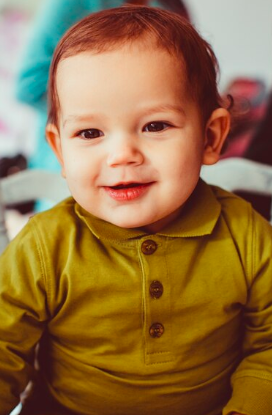 Casus Naseem

Enkele observaties van Naseem doorheen de tijd in de kinderopvang: 
10 maanden: Hij zit op de grond en speelt met een kleurrijke rammelaar. Hij kijkt om zich heen en lijkt geïnteresseerd in een bal die iets verderop ligt. Vervolgens draait hij zijn lichaam en kruipt hij doelgericht naar een lage bank. Eenmaal aangekomen, plaatst hij beide handen stevig op de rand en begint hij zichzelf langzaam omhoog te trekken. De laatste tijd trekt hij zich zeker meer dan 5 keren per dag eens op. Hij staat ook al wat steviger op de benen. Wanneer hij rechtop staat, laat hij kort beide handen los. Hij wil naar de kar maar de kar staat net niet binnen handbereik. Dan zet hij zijn rechtervoet een klein stukje naar voren, gevolgd door zijn linkervoet. Hij heeft nu twee kleine stapjes gezet en houdt zich stevig vast aan de kar.
Mogelijke analyse (de verwachtingen als leraar bepaal je zelf)
Zoek verbanden tussen de inzichten uit de fysieke ontwikkeling en de casus

Observatie op 4 maanden: Rond 3 maanden kan een kind zijn of haar hoofd al een tijdje rechtop te houden. Dit past bij de observatie van Naseem op 4 maanden. Hij kan zijn hoofd al beter rechtop houden dan ervoor.Vanaf 3,5 à 6 maand is een baby in staat dingen gericht te grijpen en dan ook vast te houden. Dit is ook zo bij Naseem.Naseem grijpt naar het speeltje en bij een 2de poging pakt hij het vast.
Observatie op 6 maanden:Een kind leert gemiddeld rollen op 4 à 5 maanden (vanuit ruglig op de zij). Wat later kan een kind zelfstandig omrollen van buik naar rug en omgekeerd. Naseem rolt zich in de observatie van rug naar buik op 6 maanden, meer info hebben we niet. Het past wel bij de info bij de richtleeftijd. Op de leeftijd van 6 maanden kunnen veel kinderen zitten met enige steun of door op eigen handen te steunen. Dit is ook zo bij de observatie.
Mogelijke analyse (de verwachtingen als leraar bepaal je zelf)
Zoek verbanden tussen de inzichten uit de fysieke ontwikkeling en de casus

Observatie op 10 maandenQua richtleeftijd gaan kinderen tussen 9 en 12 maanden zich optrekken tot stand en de eerste losse stapjes doen rond 14 à 15 maanden. Met 10 maanden is Naseem op vlak van rechttrekken op leeftijd en de eerste losse stapjes zijn vroeg gezet.
Mogelijke conclusie (de verwachtingen als leraar bepaal je zelf)
Vraag: Verloopt de fysieke ontwikkeling van Naseem volgens de richtleeftijden of is er iets dat je opvalt? Leg uit waarom. 

De fysieke ontwikkeling van Naseem verloopt voornamelijk volgens de richtleeftijden (zie groen bij de analyse). Juist wat betreft de eerste losse stapjes zetten zien we dat dit een stuk voor de richtleeftijd gebeurt (zie blauw). 
Qua richtleeftijd gaan kinderen tussen 9 en 12 maanden zich optrekken tot stand en de eerste losse stapjes zetten rond 14 à 15 maanden. Naseem zet de eerste losse stapjes op 10 maanden.
Mogelijke analyse (de verwachtingen als leraar bepaal je zelf)

Didactische tip: laat de leerlingen brainstormen (via een klasgesprek of in groepjes) omtrent mogelijke ideeën van activiteiten/spelimpulsen. Laat ze eventueel ideeën opzoeken (bv. via AI, Speelbank ...).  
We stelden reeds vast dat Naseem zijn eerste losse stapjes vroeg heeft gezet, op 10 maanden. We proberen hem hierin verder te stimuleren. 2 ideeën van activiteiten:

1. Duw- en stapspel met een loopwagentje of ander stevig object
Plaats een stabiel loopwagentje of een lage stevige doos op een gladde ondergrond.
Moedig Naseem aan om zich eraan vast te houden en te gaan staan.
De begeleider kan een favoriet speeltje iets verderop plaatsen als motivatie om te bewegen.
Laat Naseem experimenteren met duwen en kleine stapjes zetten terwijl hij zich vasthoudt.
Blijf in de buurt om veiligheid en ondersteuning te bieden indien nodig.

 Wat is het verband tussen de activiteit en inzichten uit de fysieke ontwikkeling? 

 Dit spel helpt Naseem om zijn beenspieren te versterken en zijn evenwicht te oefenen.
Mogelijke analyse (de verwachtingen als leraar bepaal je zelf)
2. Stap naar mij toe

Ga op korte afstand van Naseem zitten of hurken en steekt de armen uit. (als hij al rechtstaat) Hij kan net niet aan jou handen als hij de armen naar voor doet. 
Moedig hem enthousiast aan om naar je toe te stappen: "Kom maar, Naseem!"
Begin met een kleine afstand en vergroot deze naarmate hij meer vertrouwen krijgt.
Eventueel kan een tweede begeleider of een ander kind aan de andere kant staan om hem heen en weer te laten stappen.

 Wat is het verband tussen de activiteit en inzichten uit de fysieke ontwikkeling? 

 Dit stimuleert Naseem om zelfstandig stapjes te zetten en helpt bij het versterken van zijn     beenspieren en evenwicht.
Mogelijke conclusie (de verwachtingen als leraar bepaal je zelf)
Vraag: Leg uit waarom je voor deze spelimpulsen/activiteiten kiest op basis van inzichten uit de fysieke ontwikkeling. 

Ik zou de kinderbegeleider bovenstaande activiteiten aanbevelen om Naseem te stimuleren in zijn fysieke ontwikkeling en specifieker in het zelfstandig leren stappen. Bij beide activiteiten ligt de focus op het versterken van beenspieren en evenwicht oefenen, wat nodig is om zelfstandig te leren stappen. Gezien Naseem al signalen geeft klaar te zijn om de eerste stapjes verder te ontwikkelen; lijken me dat wel iets om op in te zetten met deze activiteiten.
Mogelijke analyse (de verwachtingen als leraar bepaal je zelf)
Enkele voorbeelden van activiteiten (door AI gegenereerd):

1. Duw- en stapspel met een loopwagentje of ander stevig object
Plaats een stabiel loopwagentje of een lage stevige doos op een gladde ondergrond.
Moedig Naseem aan om zich eraan vast te houden en te gaan staan.
De begeleider kan een favoriet speeltje iets verderop plaatsen als motivatie om te bewegen.
Laat Naseem experimenteren met duwen en kleine stapjes zetten terwijl hij zich vasthoudt.
Blijf in de buurt om veiligheid en ondersteuning te bieden indien nodig.

Wat is het verband tussen de activiteit en inzichten uit de fysieke ontwikkeling? 

Analyse: Deze activiteit helpt om de beenspieren van Naseem te versterken, zijn evenwicht te oefenen en vertrouwen op te bouwen in het zetten van stapjes. Deze activiteit speelt effectief in op het stimuleren van de fysieke ontwikkeling.
Mogelijke analyse (de verwachtingen als leraar bepaal je zelf)
Enkele voorbeelden van activiteiten (door AI gegenereerd):

2. Stap naar mij toe
Ga op korte afstand van Naseem zitten of hurken en steekt de armen uit. (als hij al rechtstaat) Hij kan net niet aan jou handen als hij de armen naar voor doet. 
Moedig hem enthousiast aan om naar je toe te stappen: "Kom maar, Naseem!"
Begin met een kleine afstand en vergroot deze naarmate hij meer vertrouwen krijgt.
Eventueel kan een tweede begeleider of een ander kind aan de andere kant staan om hem heen en weer te laten stappen.

Wat is het verband tussen de activiteit en inzichten uit de fysieke ontwikkeling? 

Analyse: Deze activiteit stimuleert Naseem om zelfstandig stapjes te zetten. Het helpt bij het versterken van zijn beenspieren en evenwicht. Deze activiteit speelt effectief in op het stimuleren van de fysieke ontwikkeling. Door de positieve aanmoediging zal hij hopelijk meer gemotiveerd zijn om verder te oefenen. Dit is een tip voor de begeleider maar geen inzicht uit de fysieke ontwikkeling.
Mogelijke analyse (de verwachtingen als leraar bepaal je zelf)
Enkele voorbeelden van activiteiten (door AI gegenereerd):

3. Verstopspel
Neem een favoriet speeltje van Naseem, zoals een doekje of knuffel.
Laat hem het speeltje zien en verstop het vervolgens onder een tetradoek of achter een kussen, terwijl hij toekijkt.
Moedig hem aan om het speeltje te zoeken door te vragen: "Waar is de knuffel, Naseem?"
Als hij begint te zoeken en het speeltje vindt, geef hem positieve feedback: "Goed gedaan, je hebt het gevonden!"
Maak het spel uitdagender door het speeltje steeds iets moeilijker te verstoppen, bijvoorbeeld gedeeltelijk onder een doos of achter een ander object.


Wat is het verband tussen de activiteit en inzichten uit de fysieke ontwikkeling? 

Analyse: Deze activiteit stimuleert wel de fysieke ontwikkeling door het kind achter de knuffel te laten gaan maar niet specifiek het leren stappen. De activiteit focust vooral op de cognitieve ontwikkeling. Tussen 6 en 12 maanden leert een baby objectpermanentje, het besef dat mensen en dingen niet ophouden te bestaan als ze niet meer zichtbaar zijn.
Mogelijke conclusie (de verwachtingen als leraar bepaal je zelf)
Idee 1 en 2 sluiten aan bij het stimuleren van de fysieke ontwikkeling, specifiek het leren zelfstandig stappen. Deze activiteiten zou ik dus aanbevelen aan de kinderbegeleider. Gezien Naseem al signalen geeft klaar te zijn om de eerste stapjes verder te ontwikkelen; lijken me dat wel iets om op in te zetten met deze activiteiten.
Het 3de idee focust vooral op het stimuleren van de cognitieve ontwikkeling (+ ook niet op de specifieke focus van het leren stappen). 

Leerlingen kunnen ook een andere conclusie trekken, bekijk de argumentatie.  


We merken even op:
Een analysevraag bij dit leerplandoel kan raakvlakken hebben met leerplandoelen uit de cluster pedagogie bv. LPD 21 (professionele aanpak toelichten – o.a. stimulerende omgeving). Hier is de bedoeling dat antwoorden vanuit inzichten uit de ontwikkelingspsychologie.
Extra inspiratie

recent artikel: Zorgprogramma moet kwetsbare zwangere vrouwen helpen: ‘Eerste duizend dagen vanaf de zwangerschap zijn cruciaal’ | De Morgen 
 Verklaar de bevinding van dit artikel (zie samenvatting) vanuit een         ontwikkelingspsychologische theorie (als de leerlingen bv. Tessa R. bestudeerd     hebben).

Filmpje '54 Meten’ voor wie het boek Interactievaardigheden van Anneke Strik heeft.Het toont een kinderbegeleidster die met de kinderen gaat 'meten' met een stukje lintmeter.Hier zou je Piaget op kunnen bevragen. Bv. Verklaar vanuit een ontwikkelingspychologische theorie waarom de kinderbegeleider voor deze activiteit gekozen heeft.